Avviso n. 713/Ric. del 29/10/2010 - Titolo III - "Creazione di nuovi Distretti e/o nuove Aggregazioni Pubblico - Private "Intervento di formazione PON03PE_00159_7
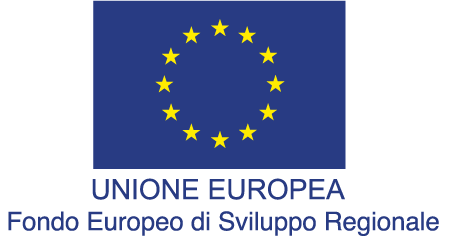 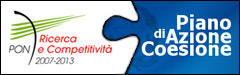 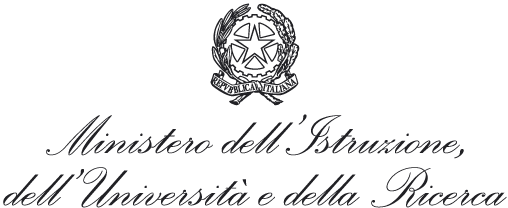 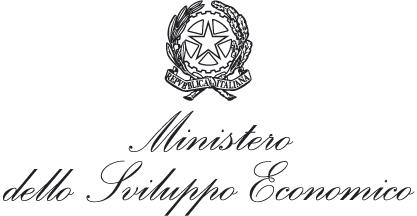 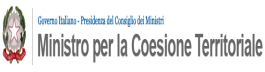 “Formazione di ricercatori per la fabbricazione e la progettazione di materiali compositi e materiali compositi ibridi per il settore automobilistico” HY_COMPO(Codice identificativo progetto: PON03PE_00159_7)
Formando:    Antonella Di Spigno
                           an.dispigno@libero.it
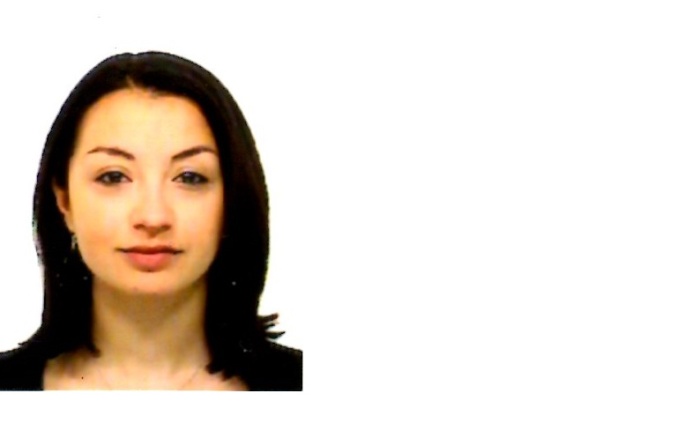 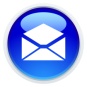 Titolo di studio: Laurea Magistrale in Ingegneria Gestionale
Scuola Politecnica e delle Scienze di Base Università degli Studi di Napoli "Federico II“
Tesi sperimentale dal titolo: 'Studio del comportamento all'impatto di compositi naturali con fibre di canapa'.
Voto: 109/110
Competenze digitali:  Office,  Matlab/Simulink, Sap(MM,PM), Nastran/Patran, Ansys, DigiMat
Lingue: Inglese (B1)
Esperienze lavorative: promoter, operatrice call center, store manager,  bibliotecaria
Hobby: handmade jewelry design, fotografia
Avviso n. 713/Ric. del 29/10/2010 - Titolo III - "Creazione di nuovi Distretti e/o nuove Aggregazioni Pubblico - Private "Intervento di formazione PON03PE_00159_7
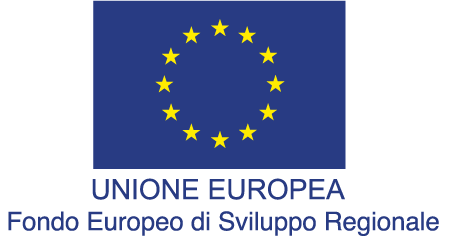 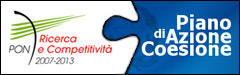 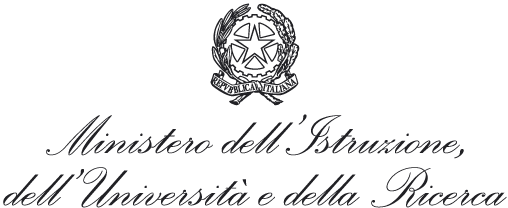 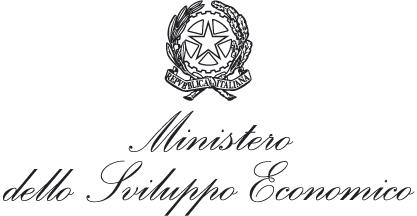 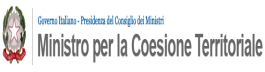 “Formazione di ricercatori per la fabbricazione e la progettazione di materiali compositi e materiali compositi ibridi per il settore automobilistico” HY_COMPO(Codice identificativo progetto: PON03PE_00159_7)
Caratterizzazione meccanica in condizioni statiche e dinamiche dei materiali compositi
Abstract
La molteplicità dei materiali disponibili richiede necessariamente una crescente specializzazione dell’ingegnere in campi settoriali, al fine di garantire il soddisfacimento complessivo delle prestazioni richieste. Il punto di arrivo di questa ricerca è la filosofia del “materiale su misura” e, quindi, della “progettazione ad hoc”. Alla luce di queste considerazioni si può asserire che i materiali compositi rappresentano proprio l'archetipo di questo nuovo concetto di progettazione.
La più importante caratteristica dei materiali compositi è che possono essere progettati e preparati partendo da opportuni componenti in modo tale da ottenere le proprietà finali desiderate. La progettualità costituisce senz’altro la caratteristica più "stimolante" di un materiale composito, unico tipo di materiale che può essere prodotto nella forma definitiva e con le proprietà volute mentre viene prodotto.
Avviso n. 713/Ric. del 29/10/2010 - Titolo III - "Creazione di nuovi Distretti e/o nuove Aggregazioni Pubblico - Private "Intervento di formazione PON03PE_00159_7
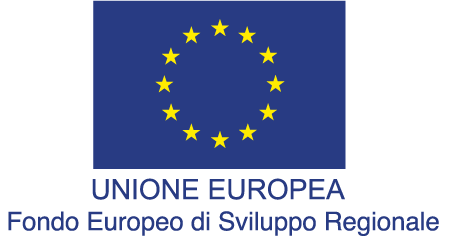 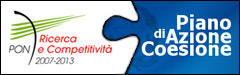 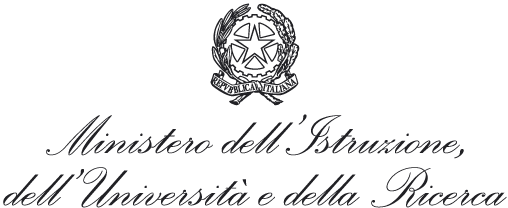 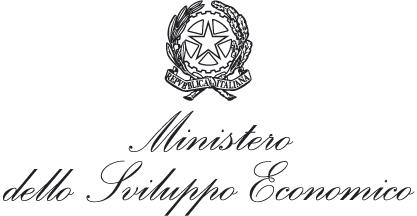 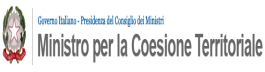 “Formazione di ricercatori per la fabbricazione e la progettazione di materiali compositi e materiali compositi ibridi per il settore automobilistico” HY_COMPO(Codice identificativo progetto: PON03PE_00159_7)
Lo stage svolto presso il Dipartimento di Ingegneria Chimica, dei Materiali, e della Produzione Industriale (DICMaPI), nell’ambito del progetto HY_COMPO, durante il quale ho avuto modo di collaborare alle attività sperimentali di laboratorio, mi ha dato la possibilità di sviluppare capacità di analisi critica, conferendomi autonomia nello studio, nelle procedure di caratterizzazione meccanica dei materiali compositi e nell’analisi dei risultati. In particolare, durante la fase di stage, ho approfondito le seguenti tematiche: studio del fenomeno dell’impatto, prove di compressione post impatto (CAI), analisi del danno e misure d’indentazione e analisi FEM in condizioni di trazione biassiale.
Dopo vari approfondimenti bibliografici sull’impatto nei materiali compositi, è stata eseguita l’attività sperimentale in laboratorio consistente in una campagna prove su provini in carboresina su una macchina del tipo Fractovis a caduta di peso.
Successivamente, sui provini impattati, è stata realizzata l’analisi del danno e la rilevazione delle misure di indentazione mediante il microscopio confocale Leica DCM3D.
Infine,  è stata condotta un’analisi FEM in condizioni di trazione biassiale per la progettazione della geometria ottimale di un provino cruciforme.